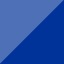 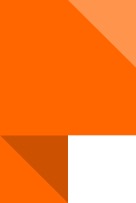 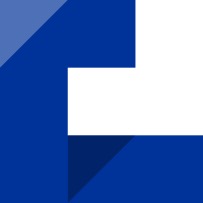 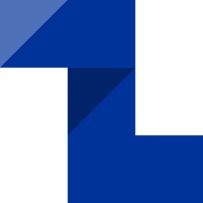 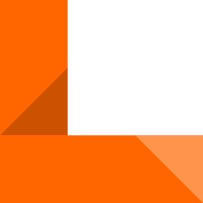 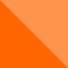 SZKOLENIE DLA WNIOSKODAWCÓW PROGRAMU INTERREG CZECHY-POLSKA 2021-2027
 ŠKOLENÍ PRO ŽADATELE PROGRAMU INTERREG ČESKO - POLSKO 2021 - 2027


Program INTERREG 
ČESKO – POLSKO | CZECHY – POLSKA
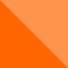 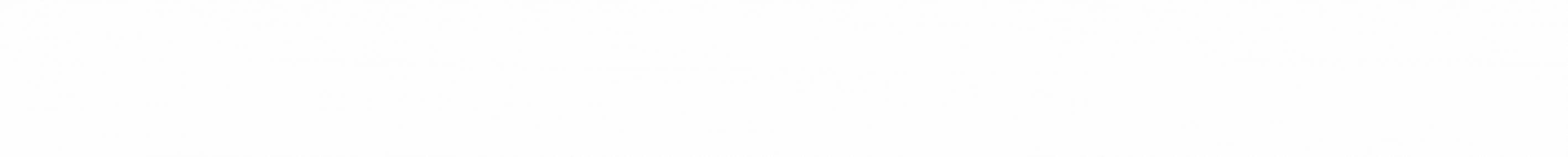 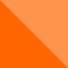 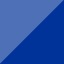 Program Interreg Česko – Polsko 2021-2027Program Interreg Czechy – Polska 2021-2027
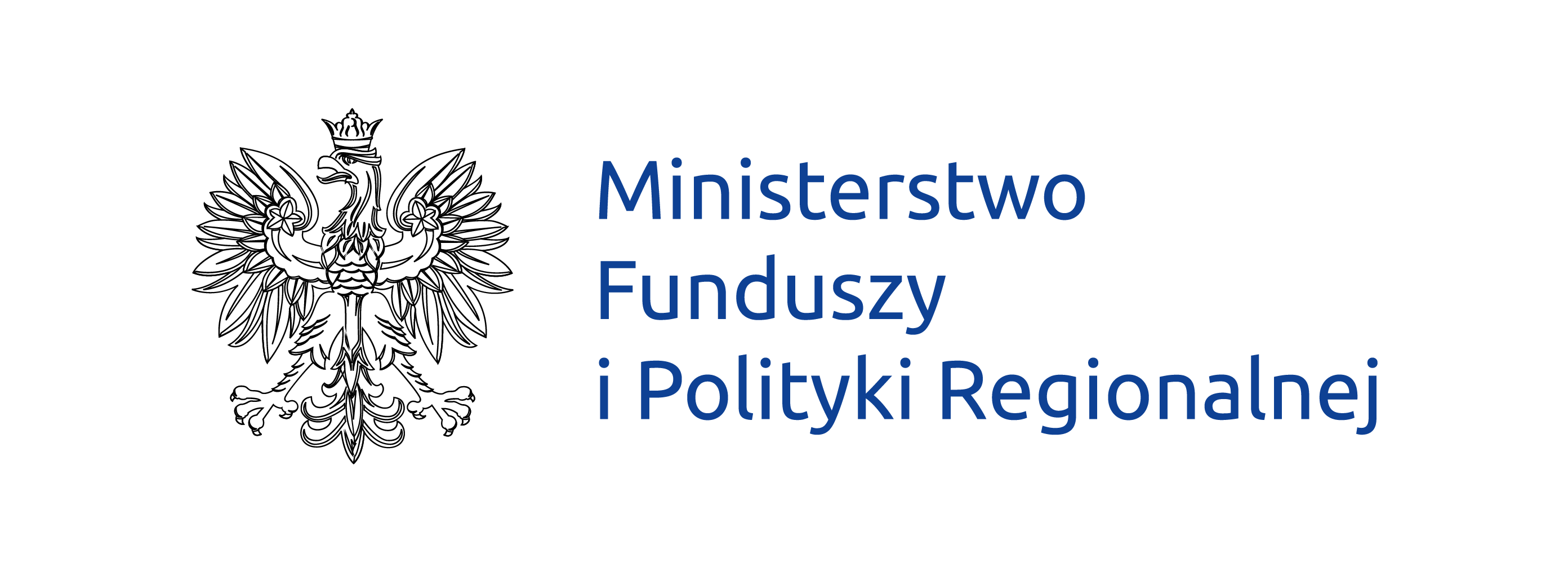 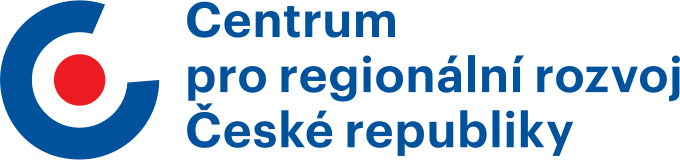 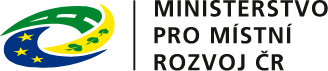 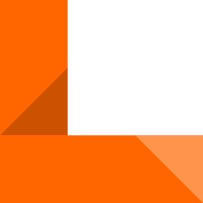 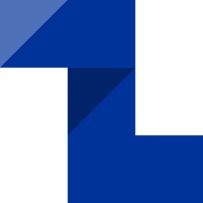 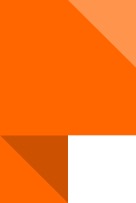 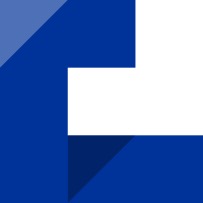 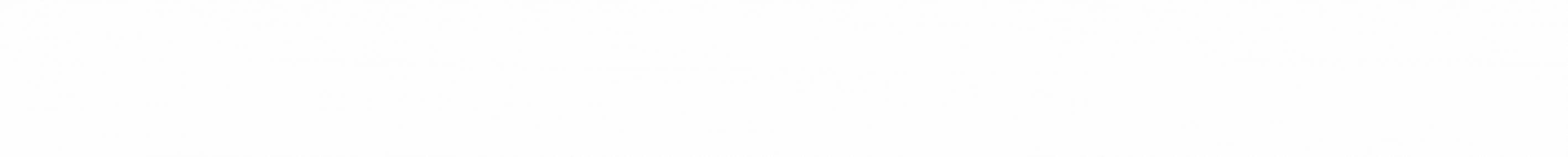 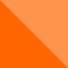 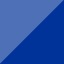 Fond malých projektůFundusz Małych Projektów
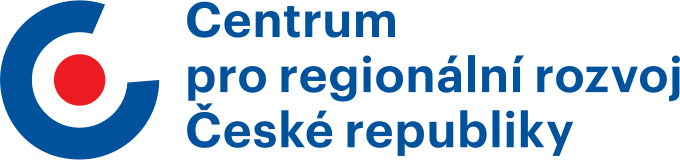 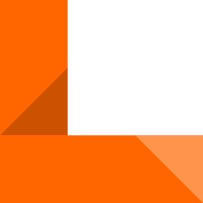 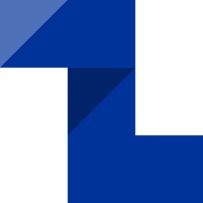 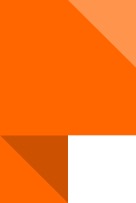 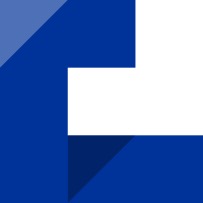 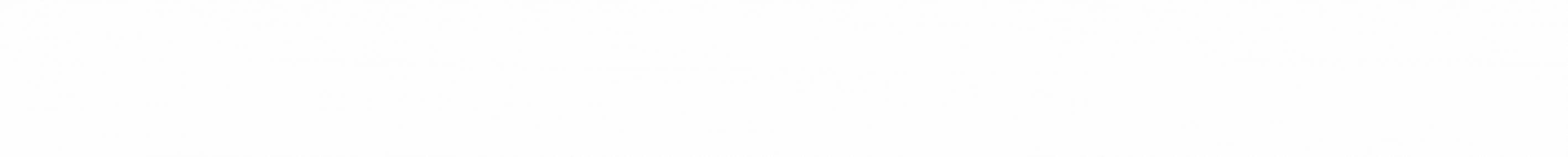 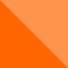 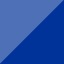 Fondy malých projektů v Programové období 2021-2027  Fundusze Małych Projektów w okresie programowania 2021-2027
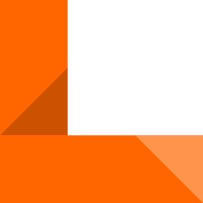 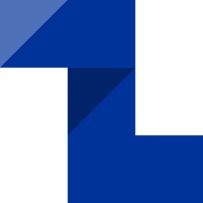 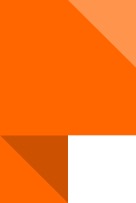 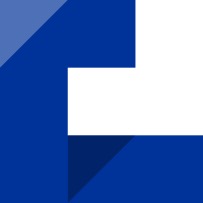 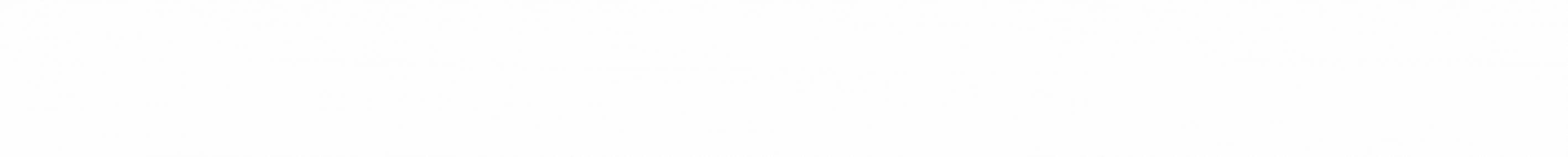 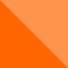 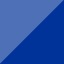 Rozdělení alokace Fondu malých projektů ČR - PL pro období 2021 - 2027 Podział alokacji Funduszu Małych Projektów CZ - PL na okres 2021 - 2027
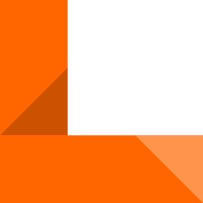 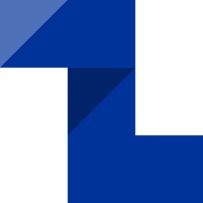 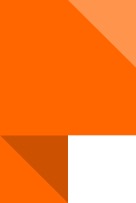 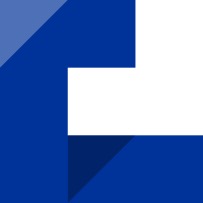 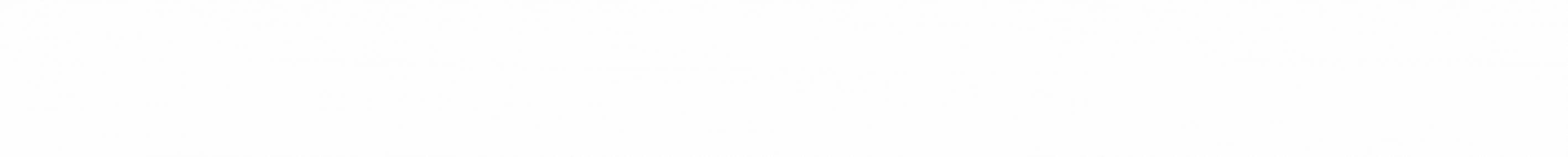 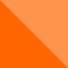 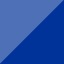 Základní parametry Fondu malých projektů  Podstawowe parametry Funduszu Małych Projektów
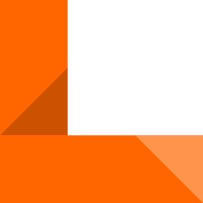 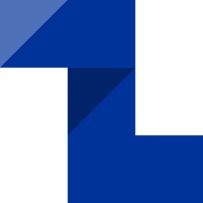 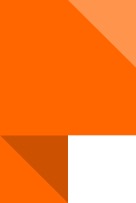 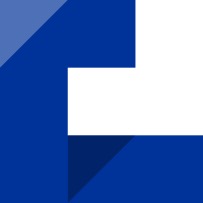 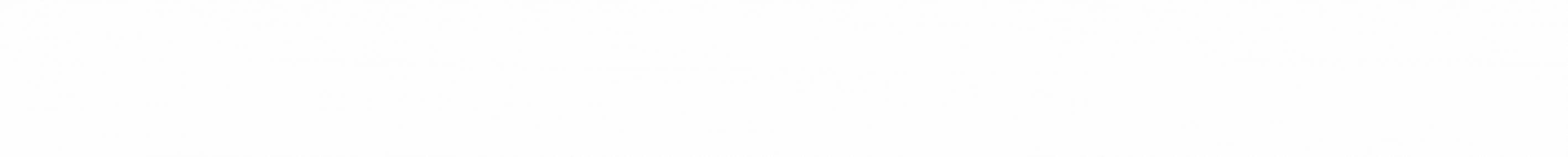 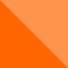 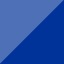 Povinná publicitaObowiązkowa promocja
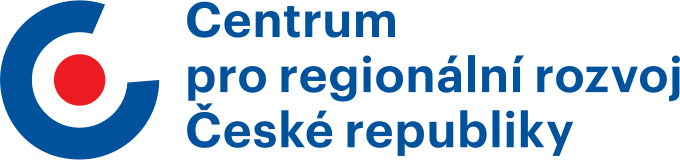 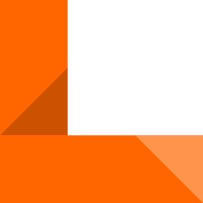 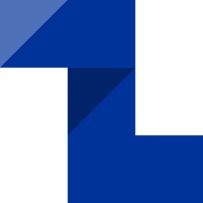 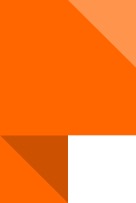 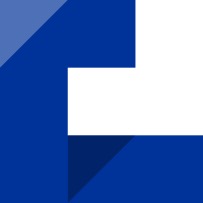 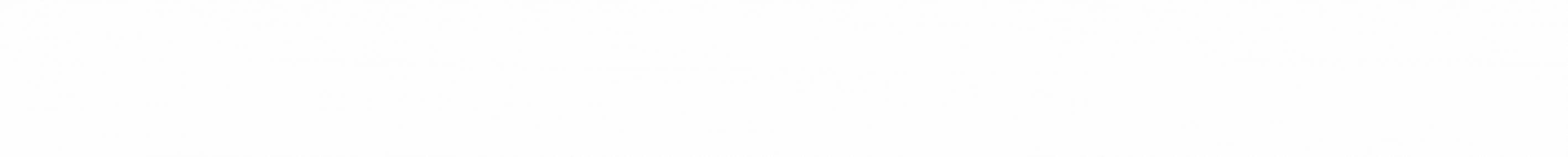 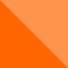 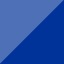 Pravidla pro správné zajištění publicity projektu  Zasady prawidłowego zapewnienia promocji projektu
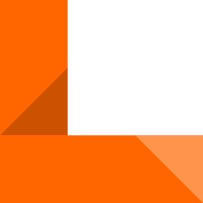 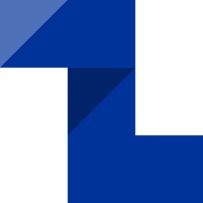 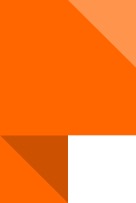 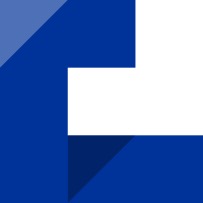 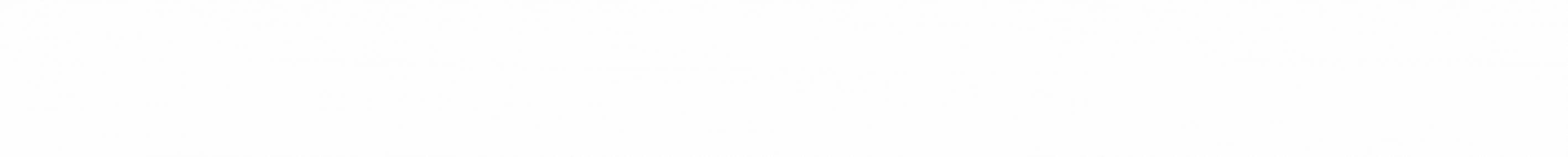 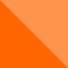 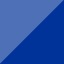 Pravidla pro správné zajištění publicity projektu  Zasady prawidłowego zapewnienia promocji projektu
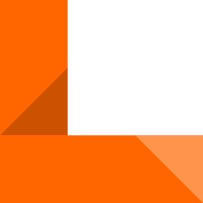 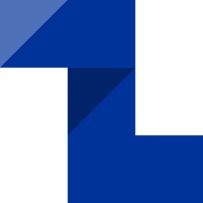 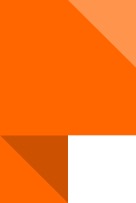 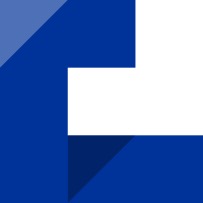 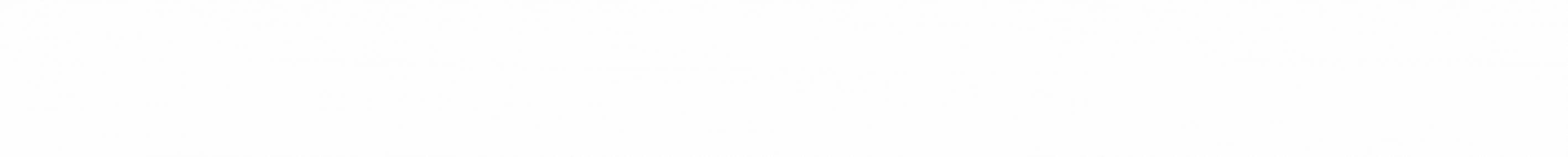 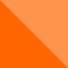 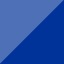 Pravidla pro správné zajištění publicity projektu  Zasady prawidłowego zapewnienia promocji projektu
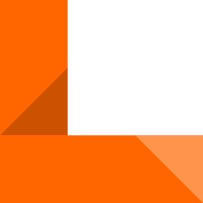 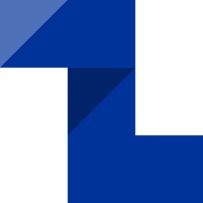 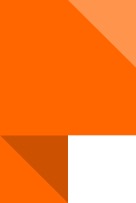 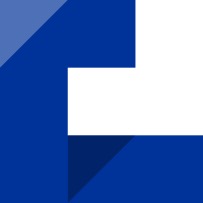 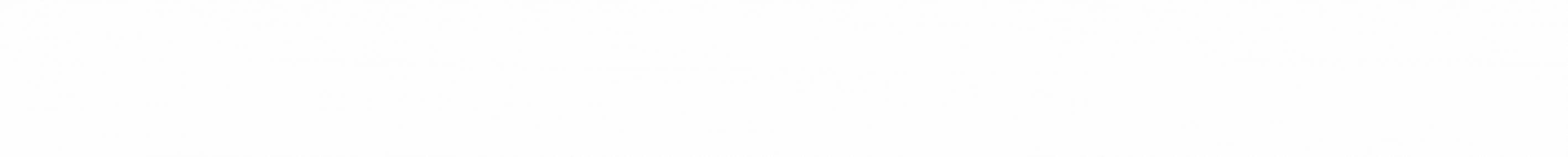 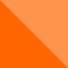 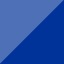 Pravidla pro správné zajištění publicity projektu  Zasady prawidłowego zapewnienia promocji projektu
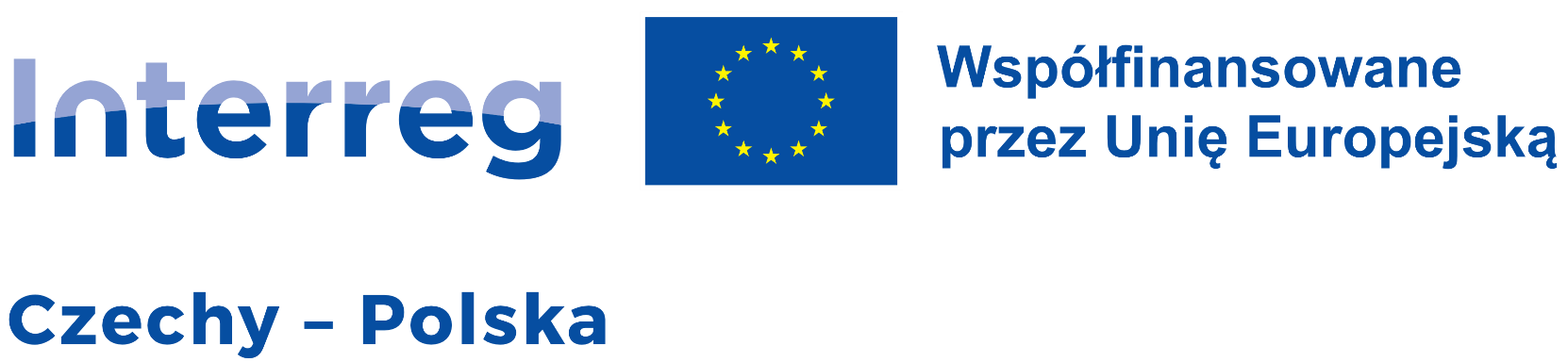 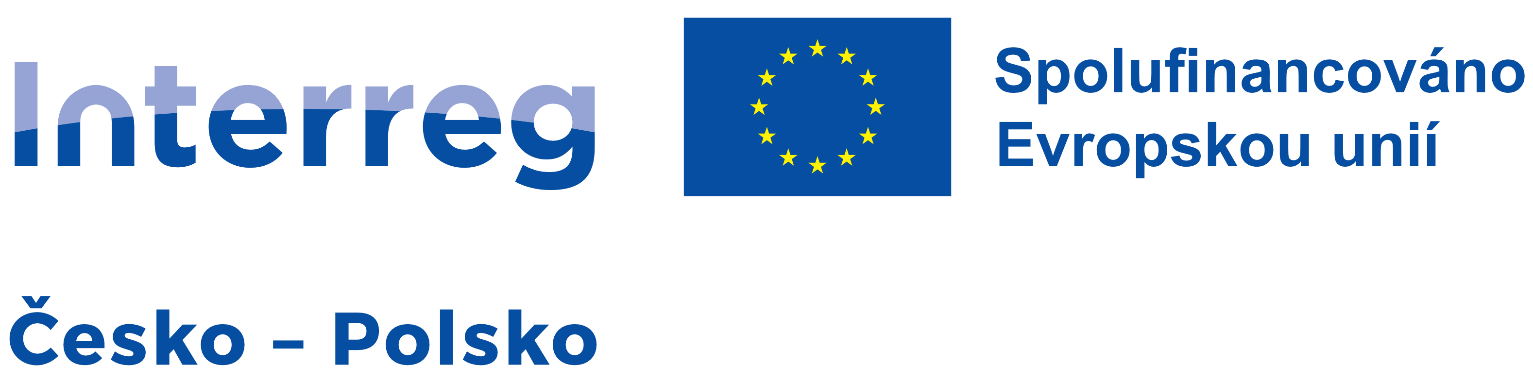 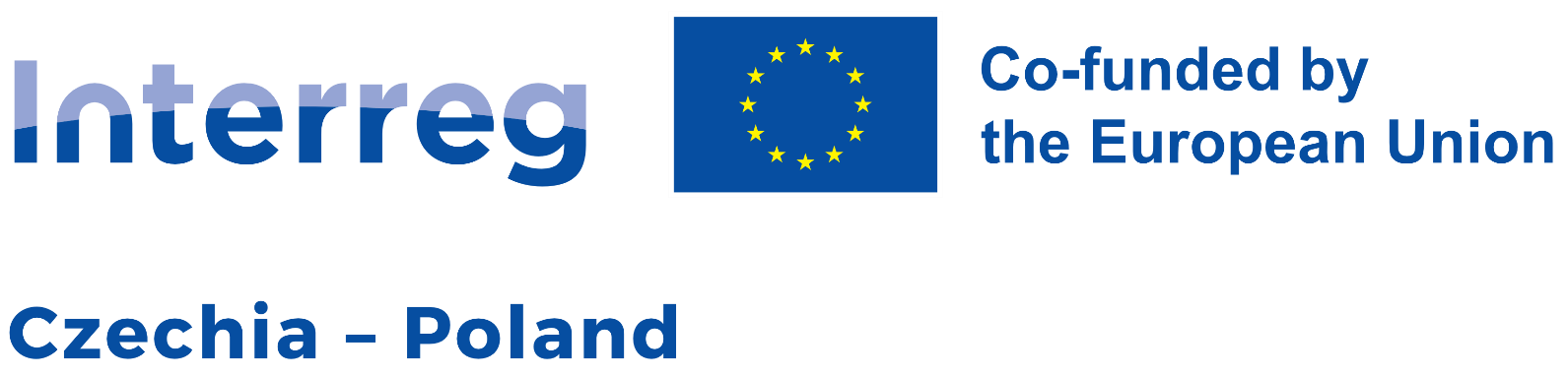 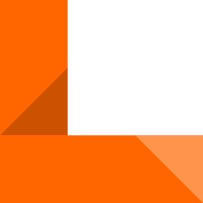 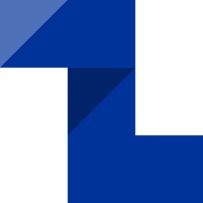 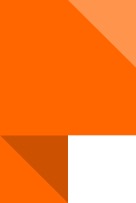 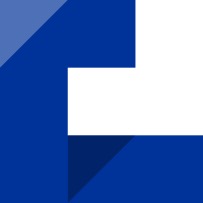 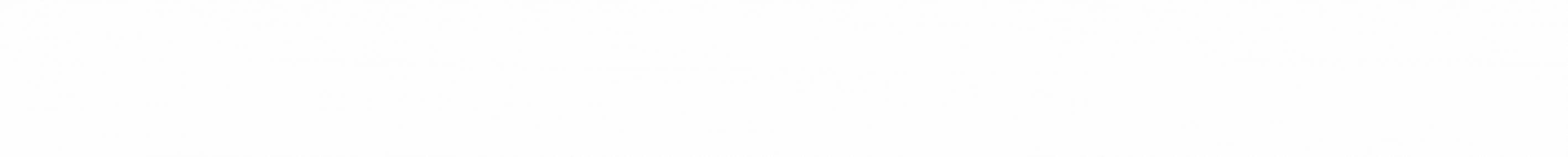 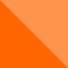 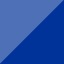 Pravidla pro správné zajištění publicity projektu  Zasady prawidłowego zapewnienia promocji projektu
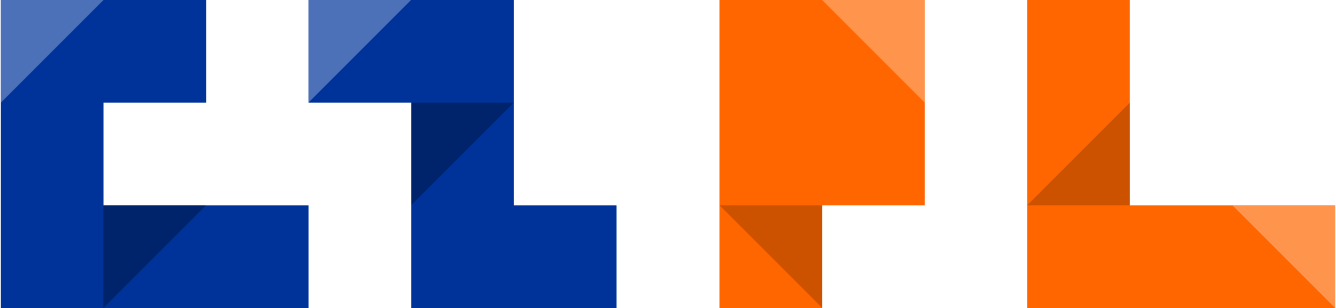 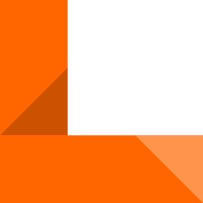 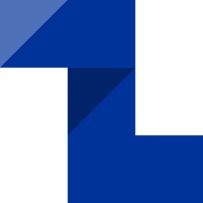 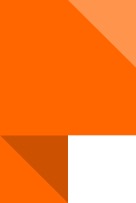 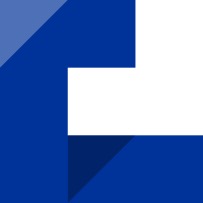 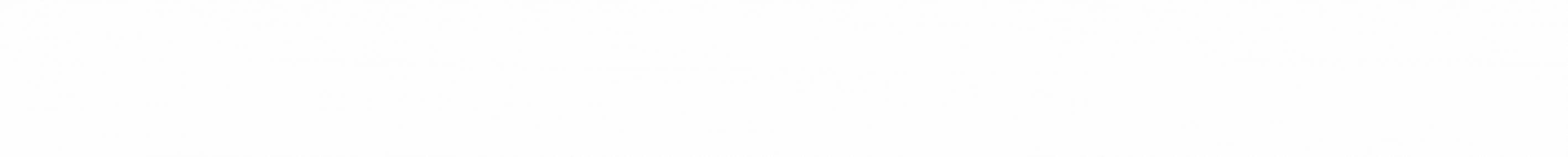 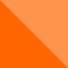 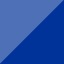 Pravidla pro správné zajištění publicity projektu  Zasady prawidłowego zapewnienia promocji projektu
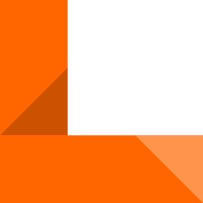 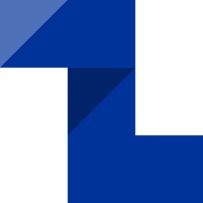 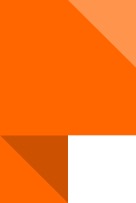 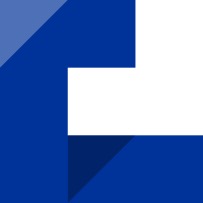 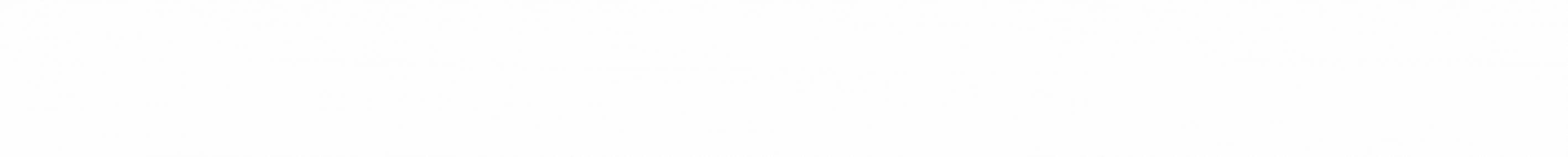 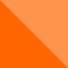 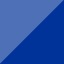 Pravidla pro správné zajištění publicity projektu  Zasady prawidłowego zapewnienia promocji projektu
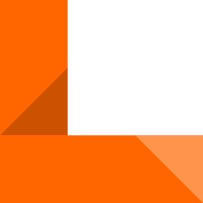 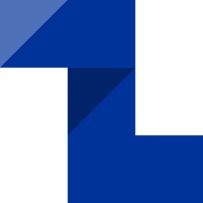 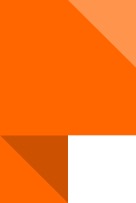 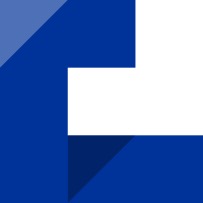 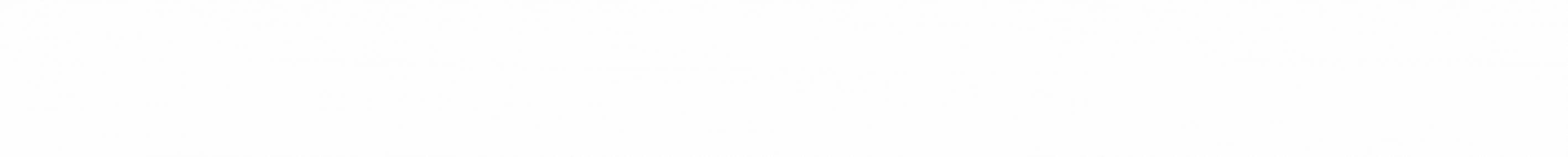 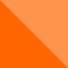 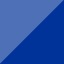 Pravidla pro správné zajištění publicity projektu  Zasady prawidłowego zapewnienia promocji projektu
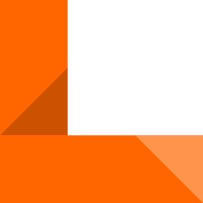 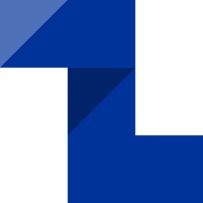 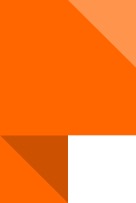 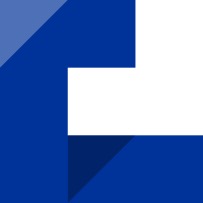 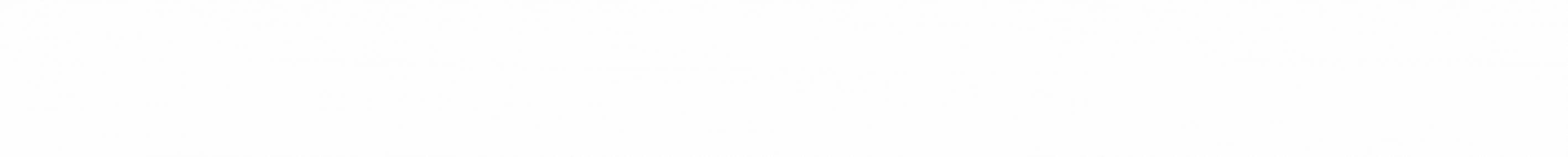 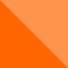 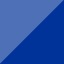 Pravidla pro správné zajištění publicity projektu  Zasady prawidłowego zapewnienia promocji projektu
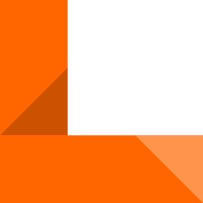 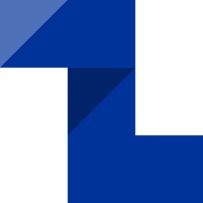 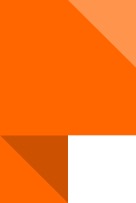 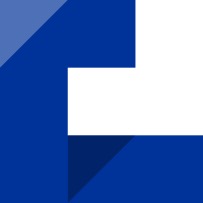 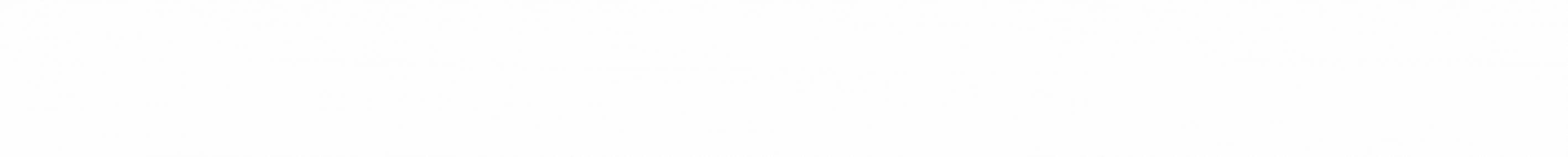 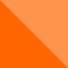 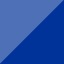 Pravidla pro správné zajištění publicity projektu  Zasady prawidłowego zapewnienia promocji projektu
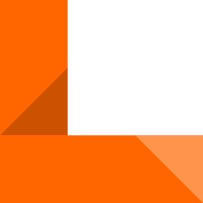 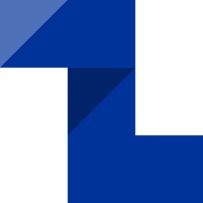 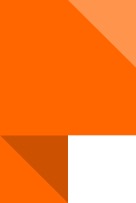 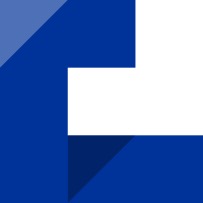 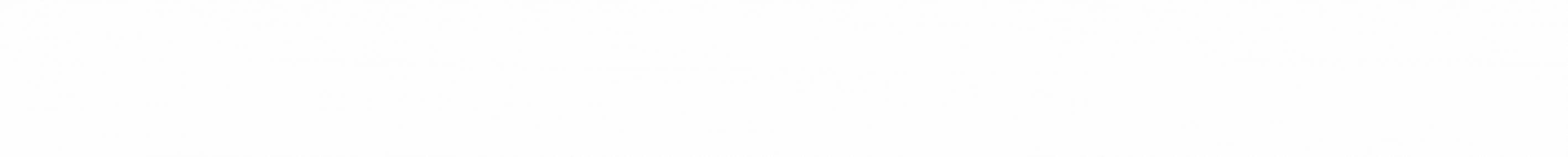 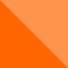 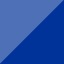 Pravidla pro správné zajištění publicity projektu  Zasady prawidłowego zapewnienia promocji projektu
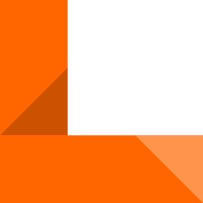 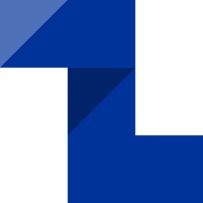 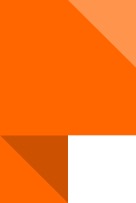 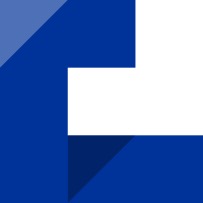 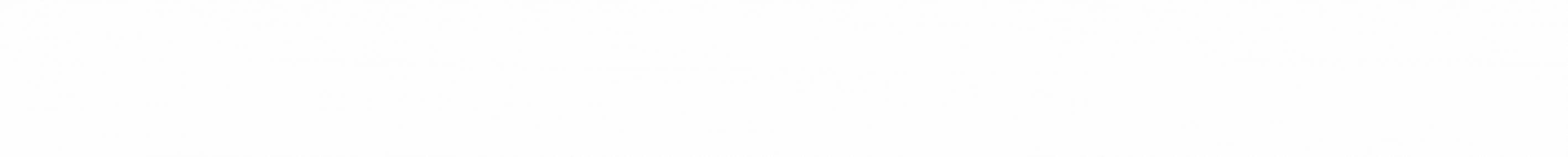 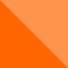 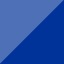 Pravidla pro správné zajištění publicity projektu  Zasady prawidłowego zapewnienia promocji projektu
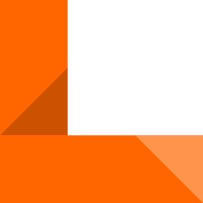 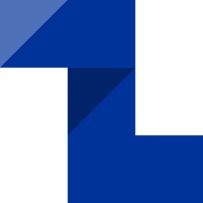 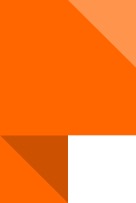 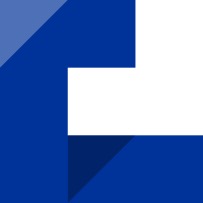 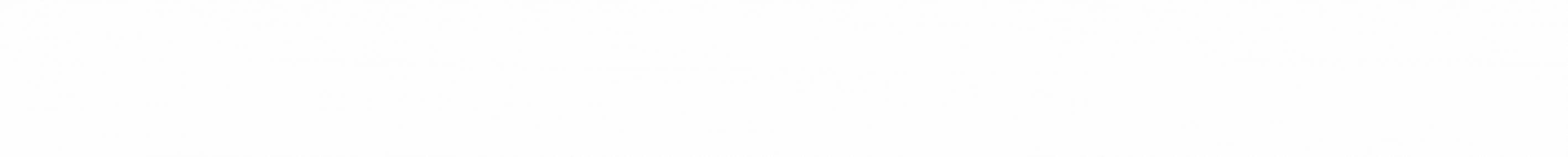 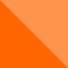 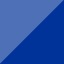 Pravidla pro správné zajištění publicity projektu  Zasady prawidłowego zapewnienia promocji projektu
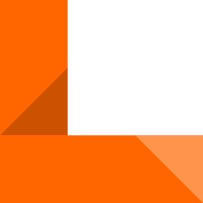 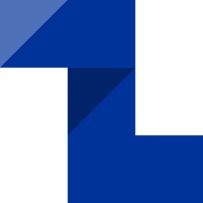 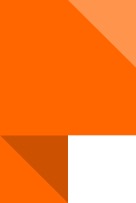 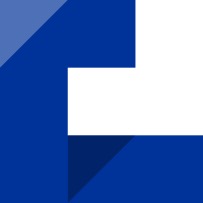 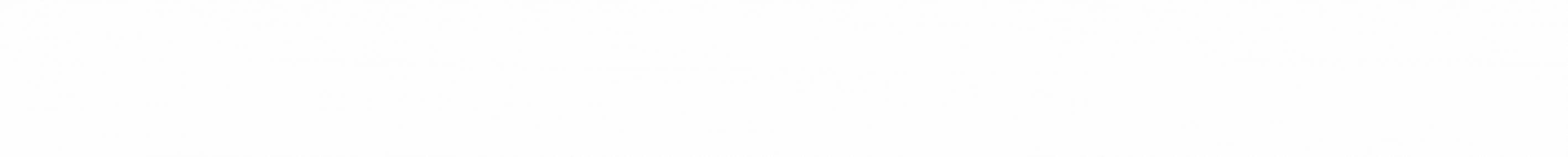 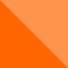 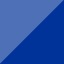 Pravidla pro správné zajištění publicity projektu  Zasady prawidłowego zapewnienia promocji projektu
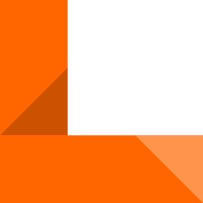 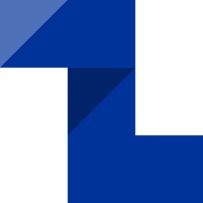 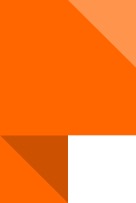 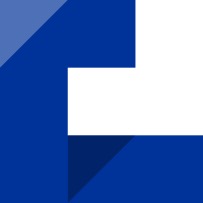 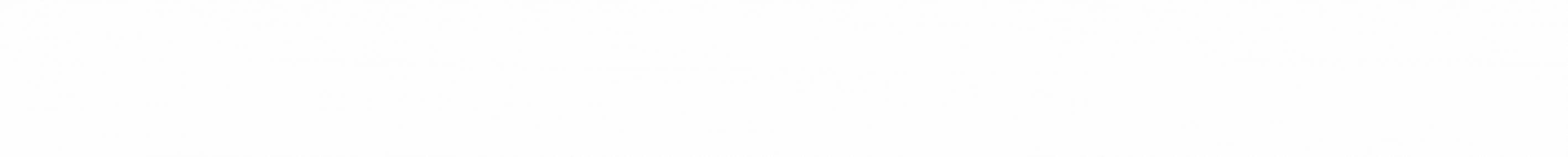 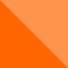 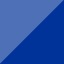 Pravidla pro správné zajištění publicity projektu  Zasady prawidłowego zapewnienia promocji projektu
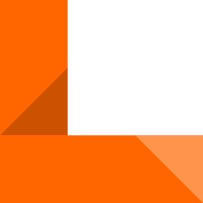 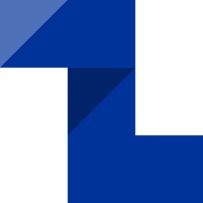 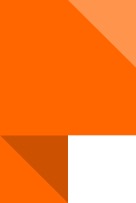 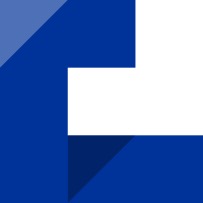 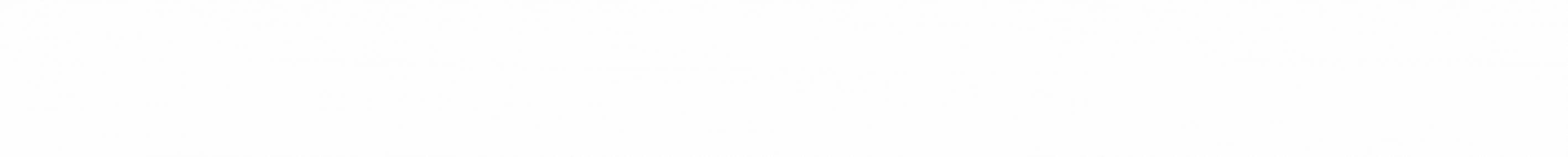 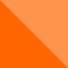 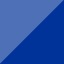 Dobrá praxeDobre praktyki
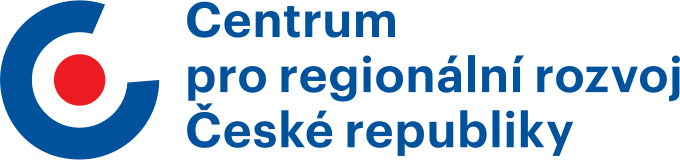 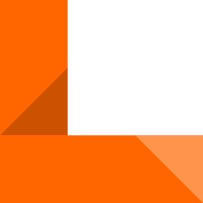 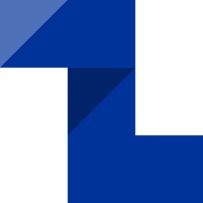 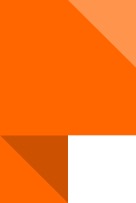 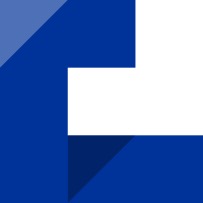 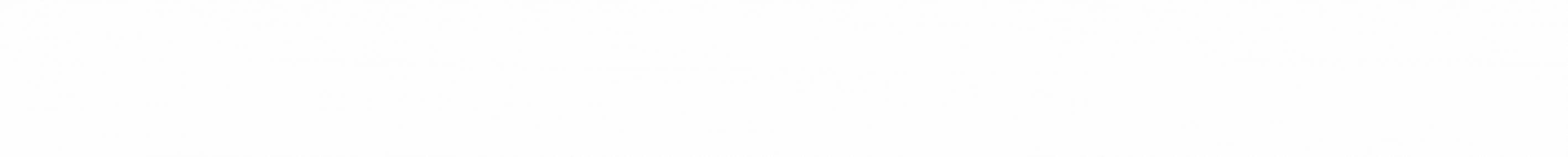 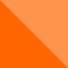 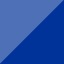 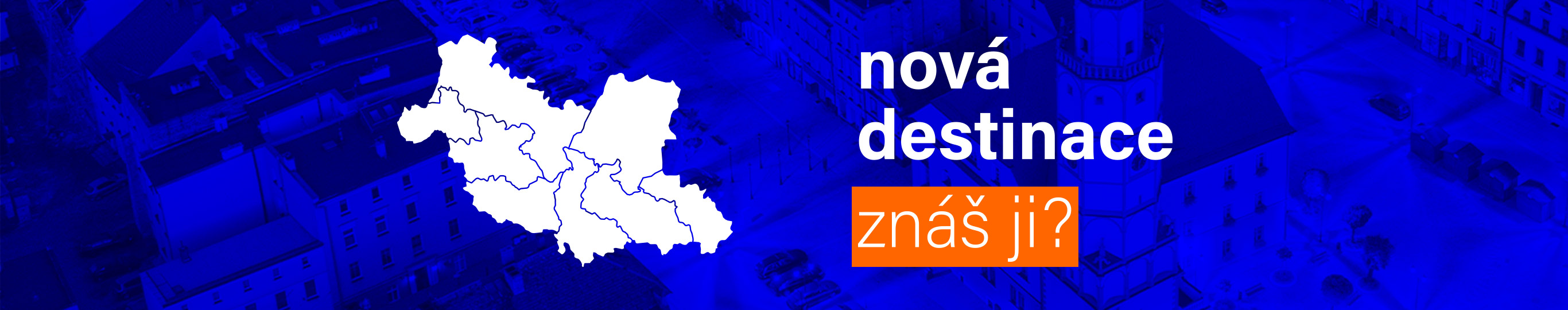 Nová destinace
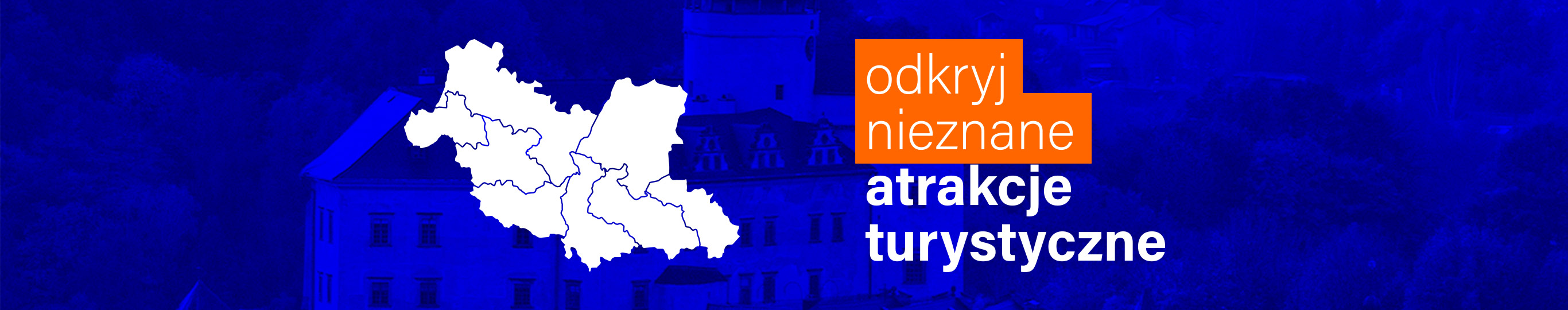 Odkryj nieznane
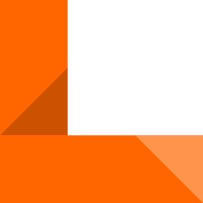 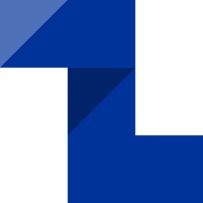 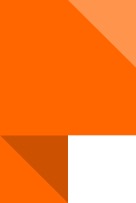 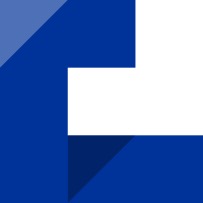 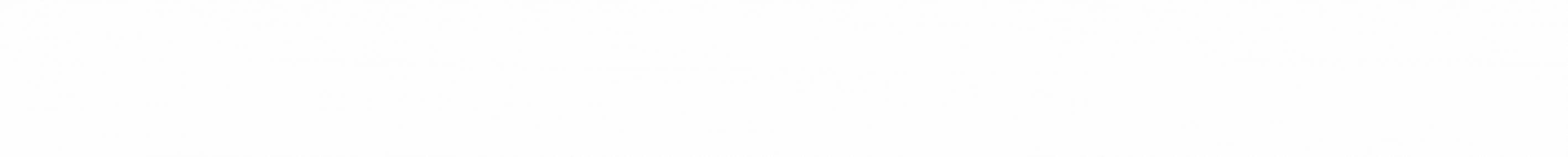 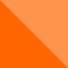 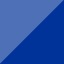 Projekty / Projekty
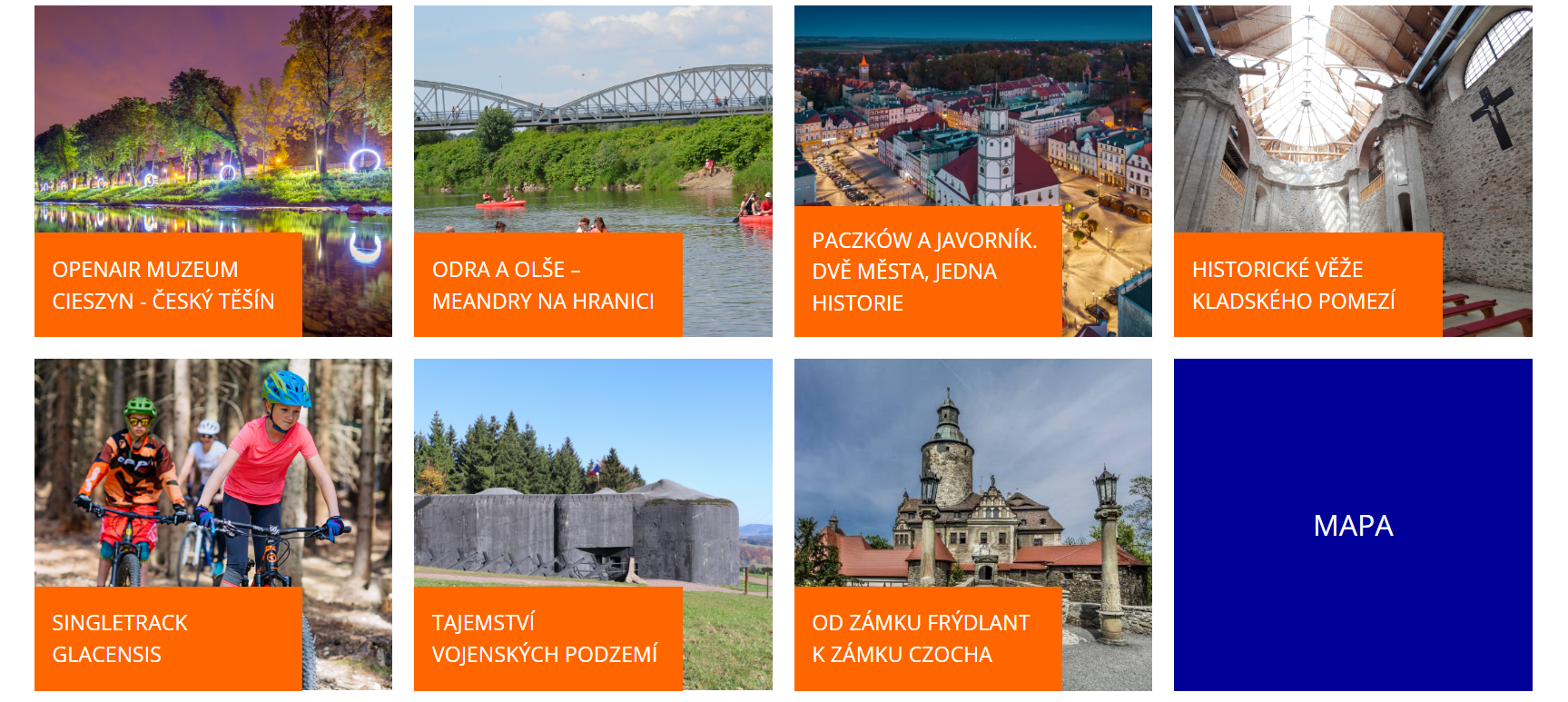 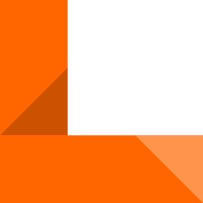 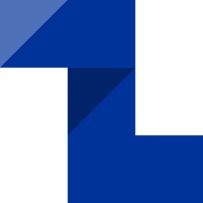 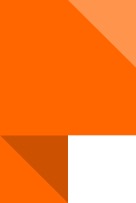 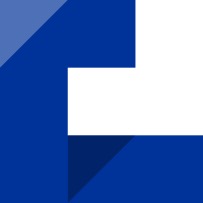 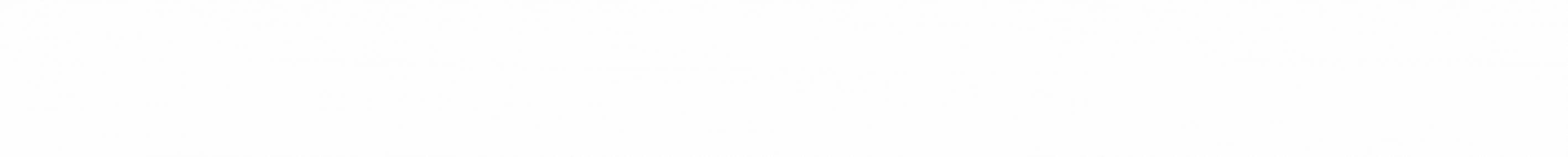 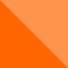 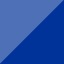 Mapa / Mapa
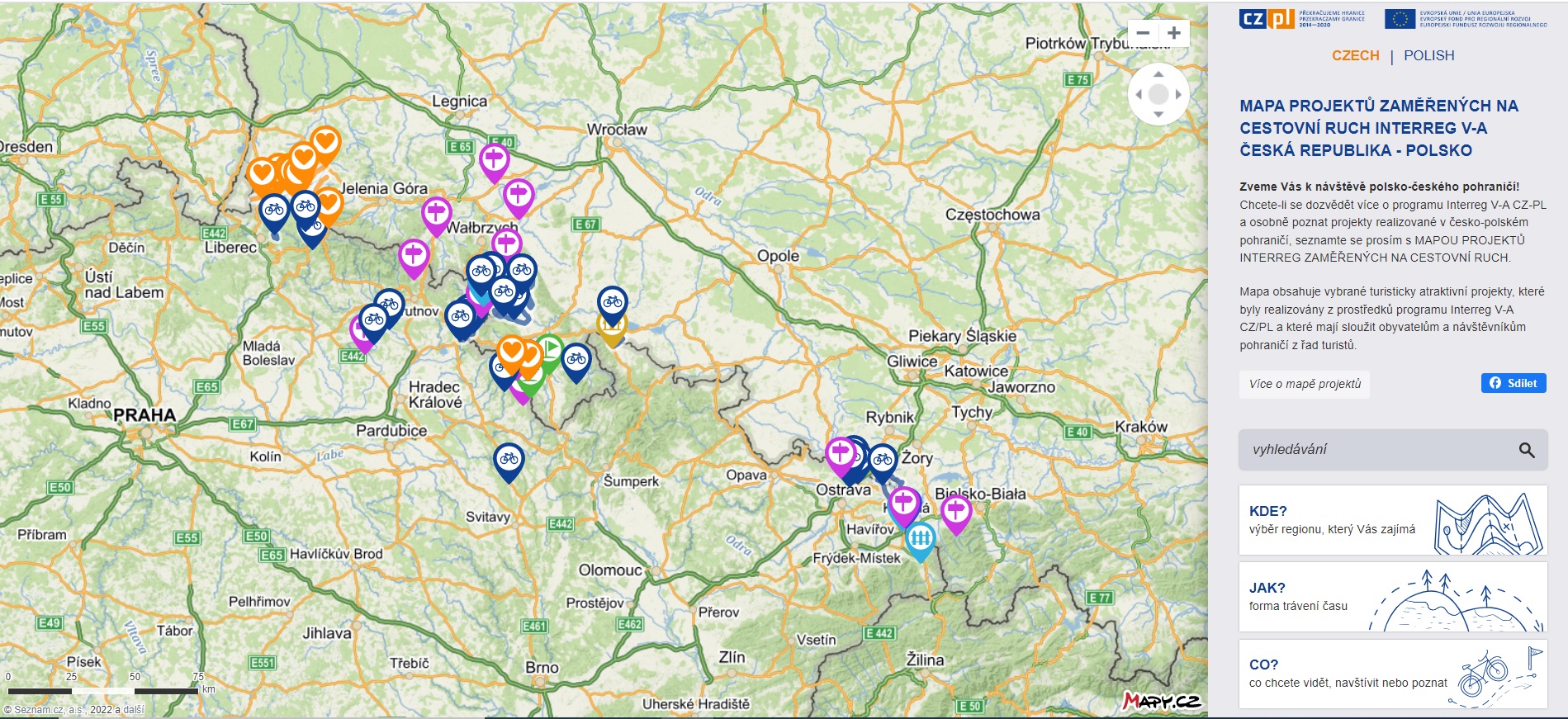 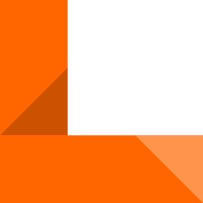 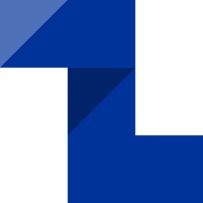 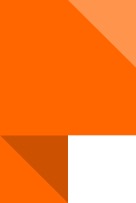 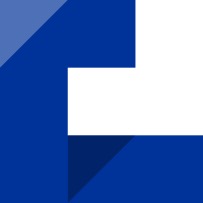 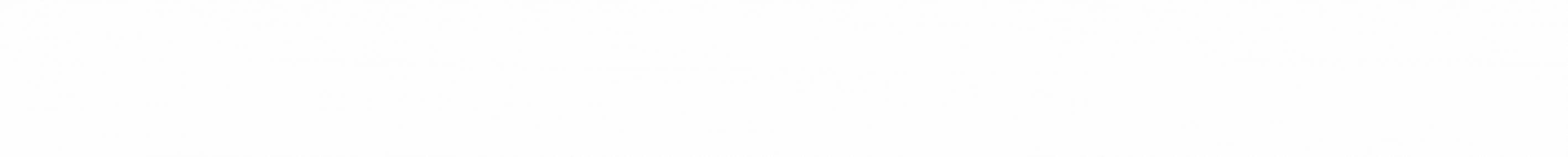 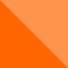 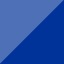 Podcast / Podcast
Toulky pohraničímWędrówki po pograniczu
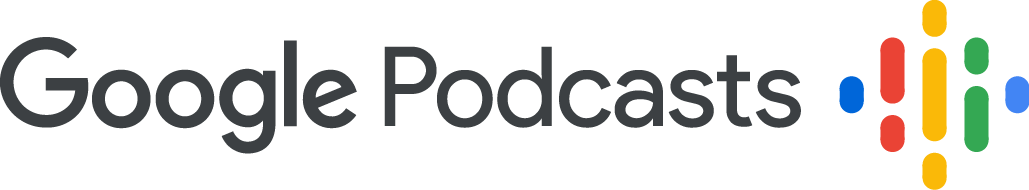 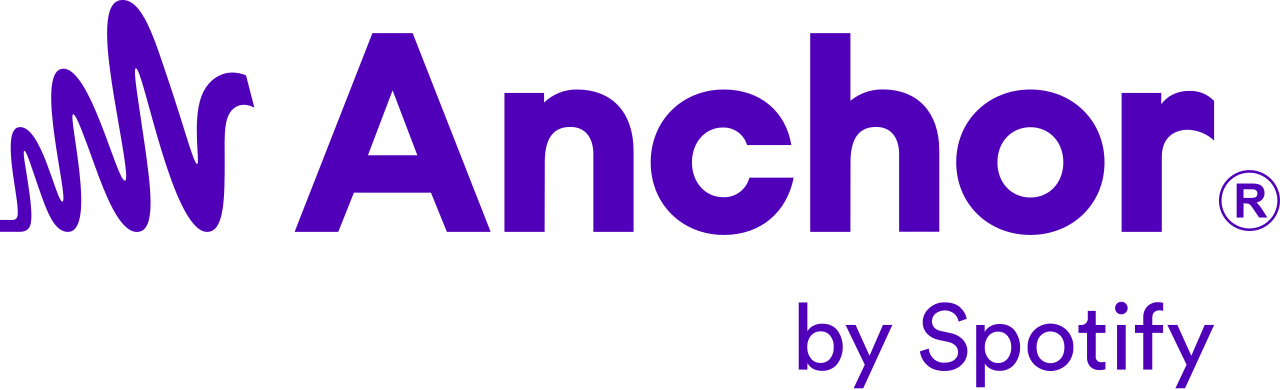 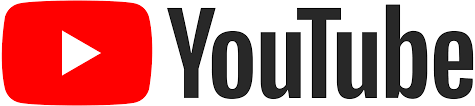 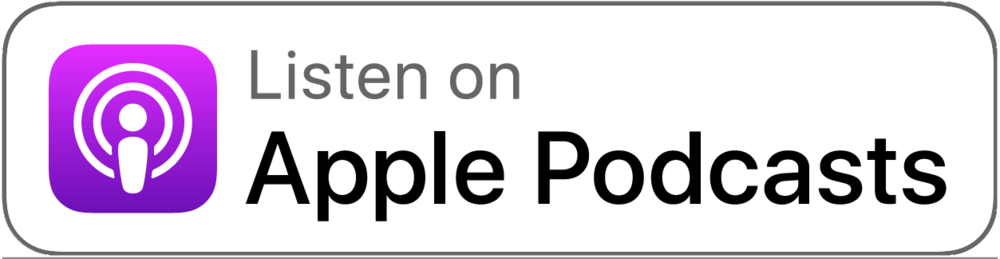 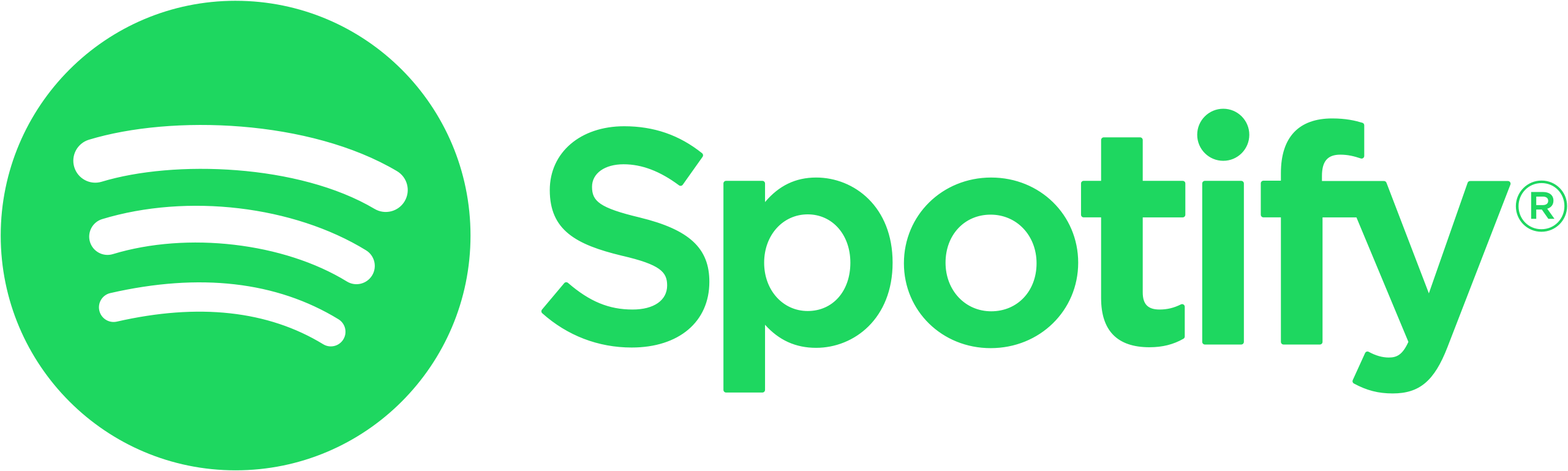 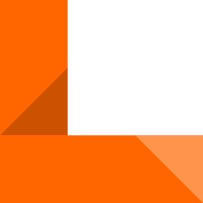 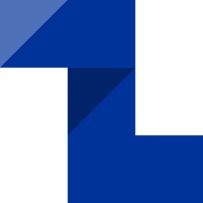 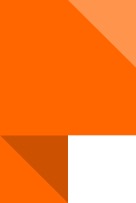 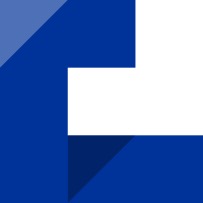 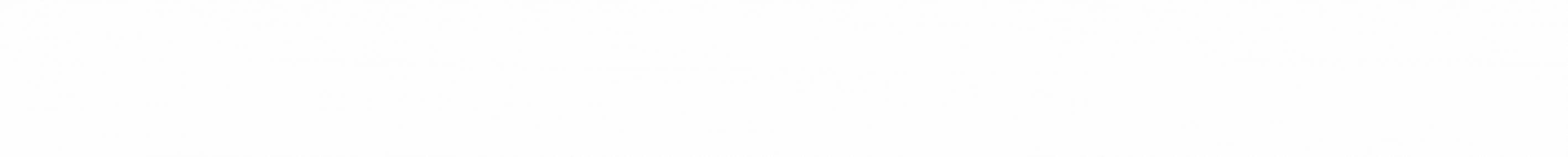 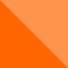 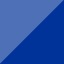 Podcast / Podcast
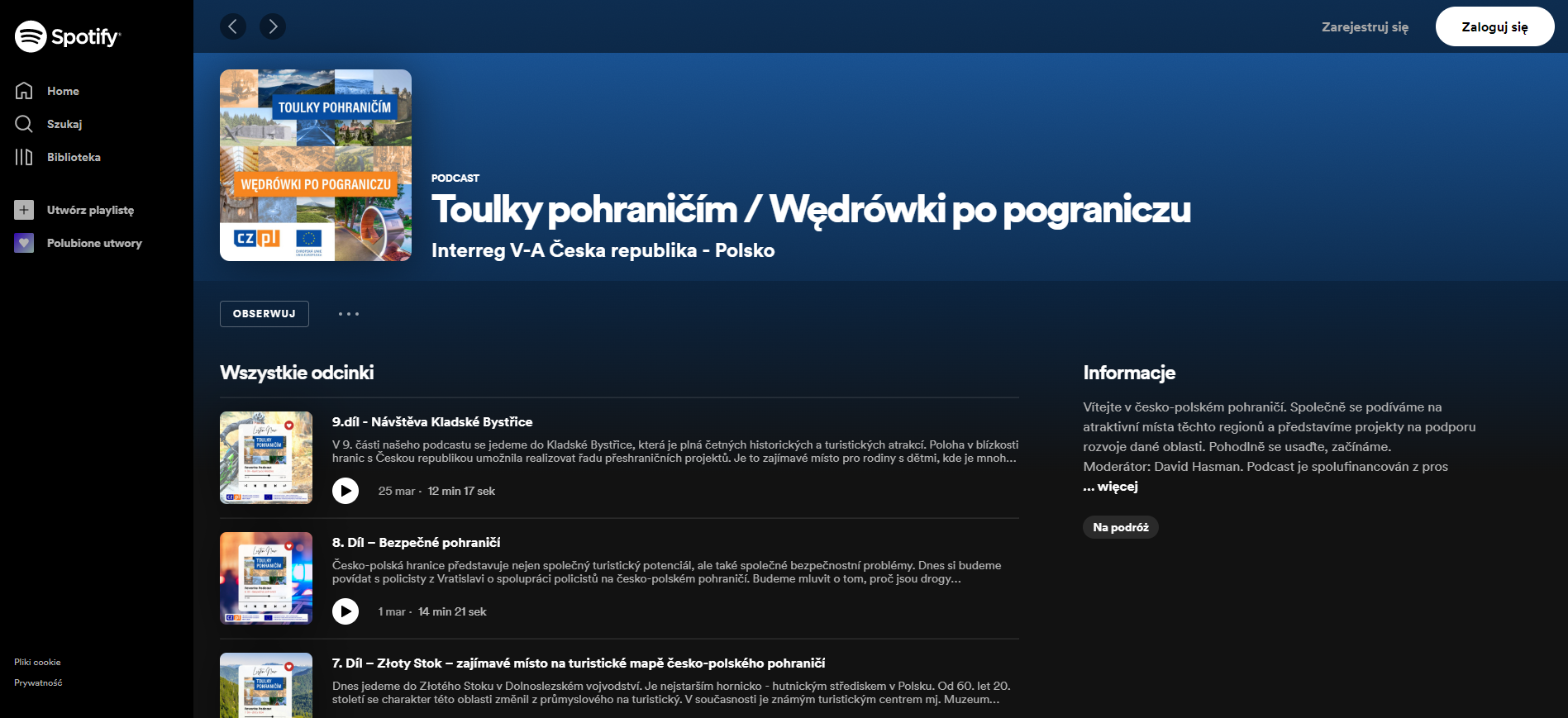 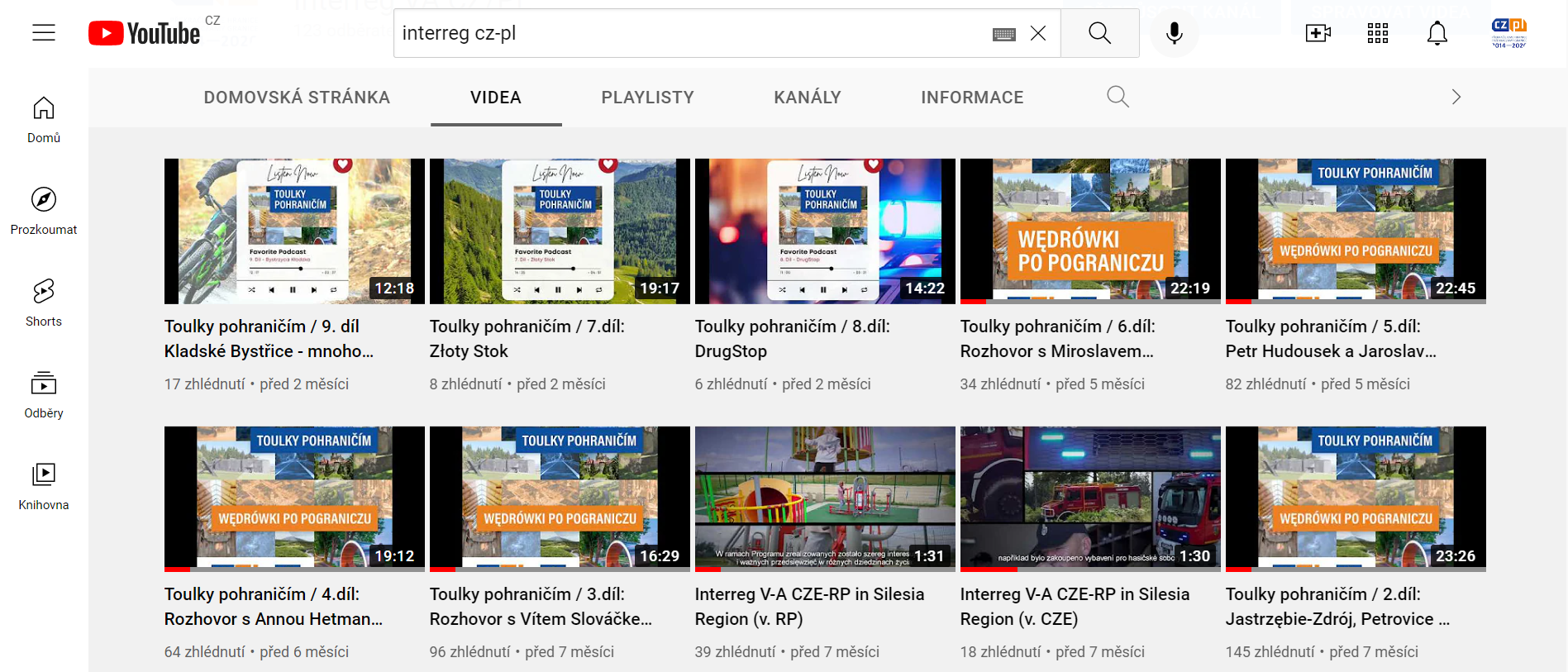 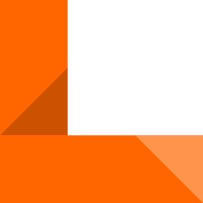 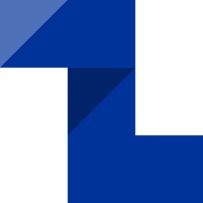 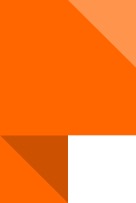 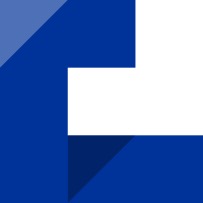 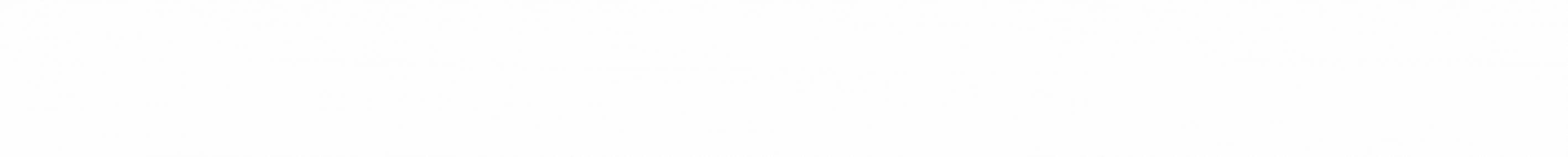 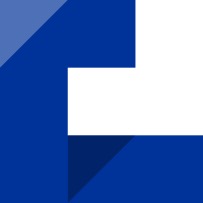 Děkuji za pozornostDziękuję za uwagę
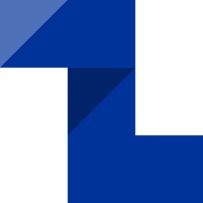 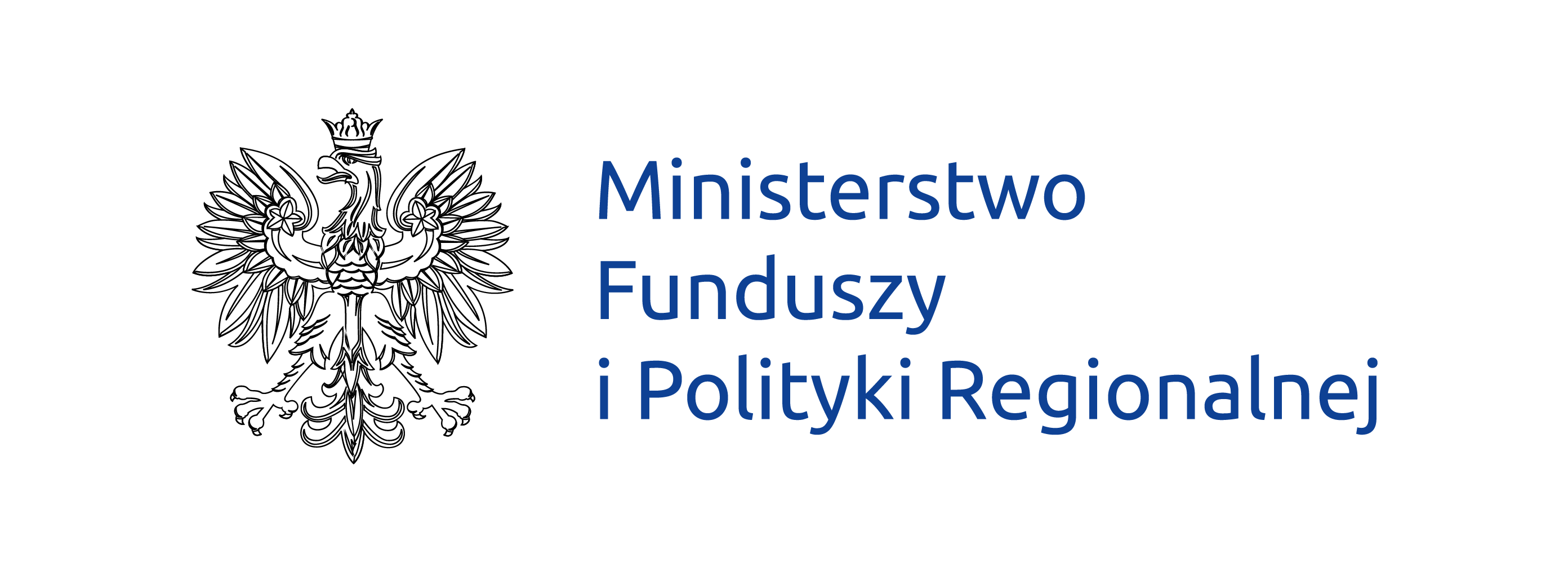 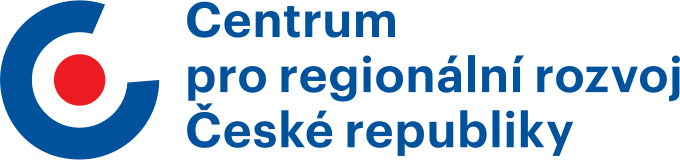 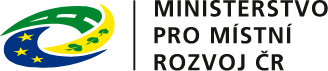 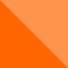 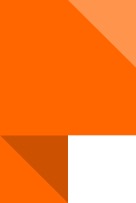 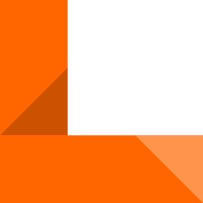 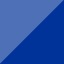 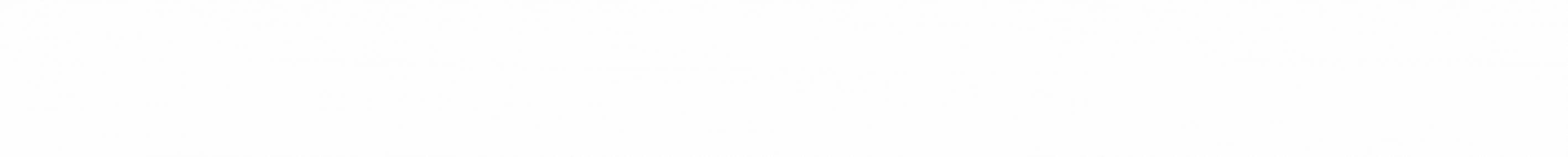